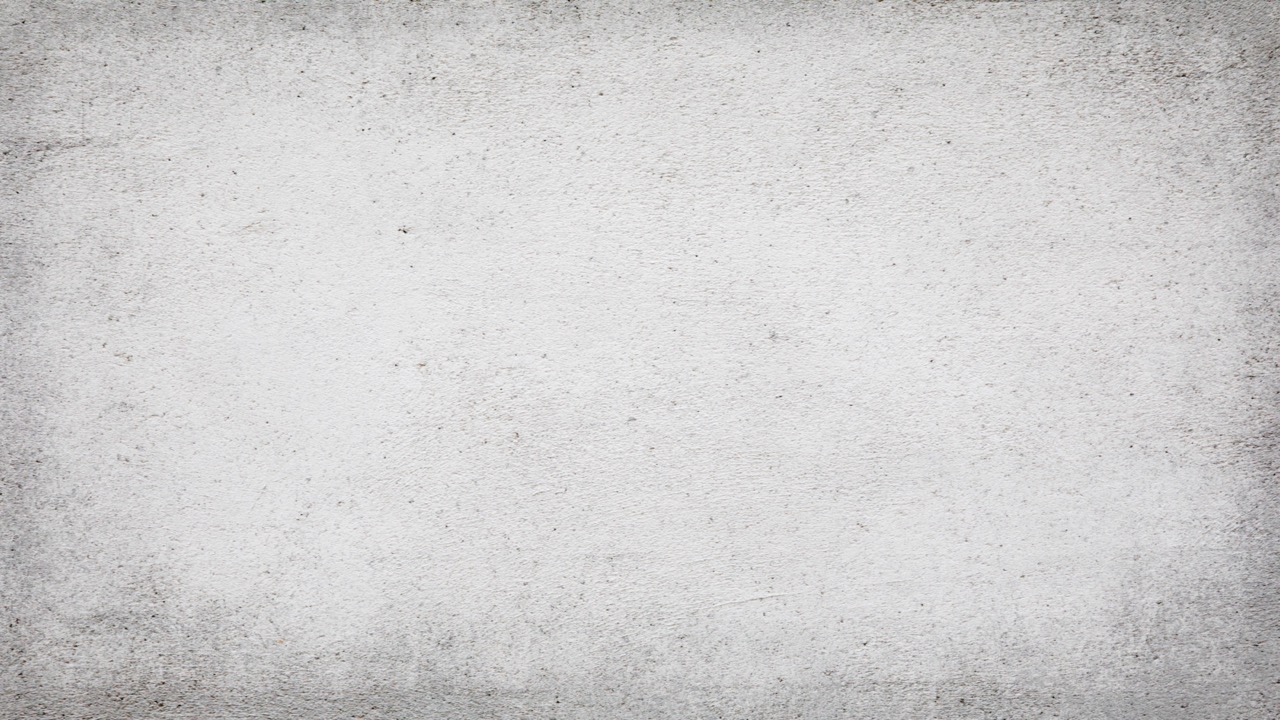 Internal Creative Team Workflow Template
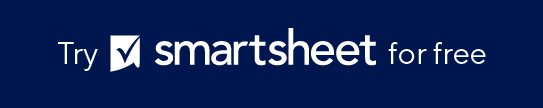 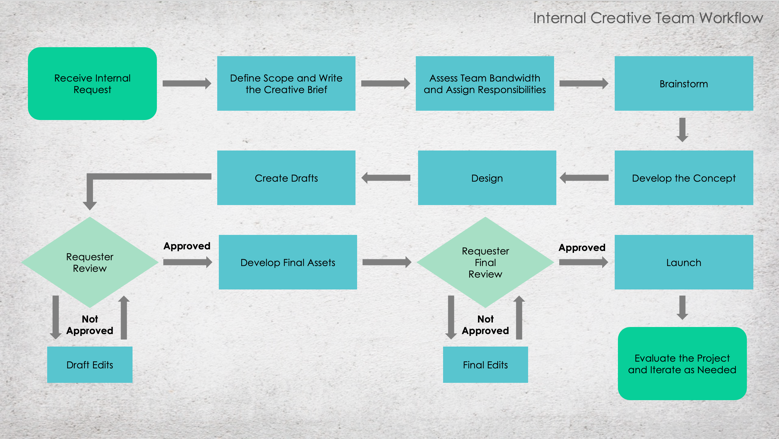 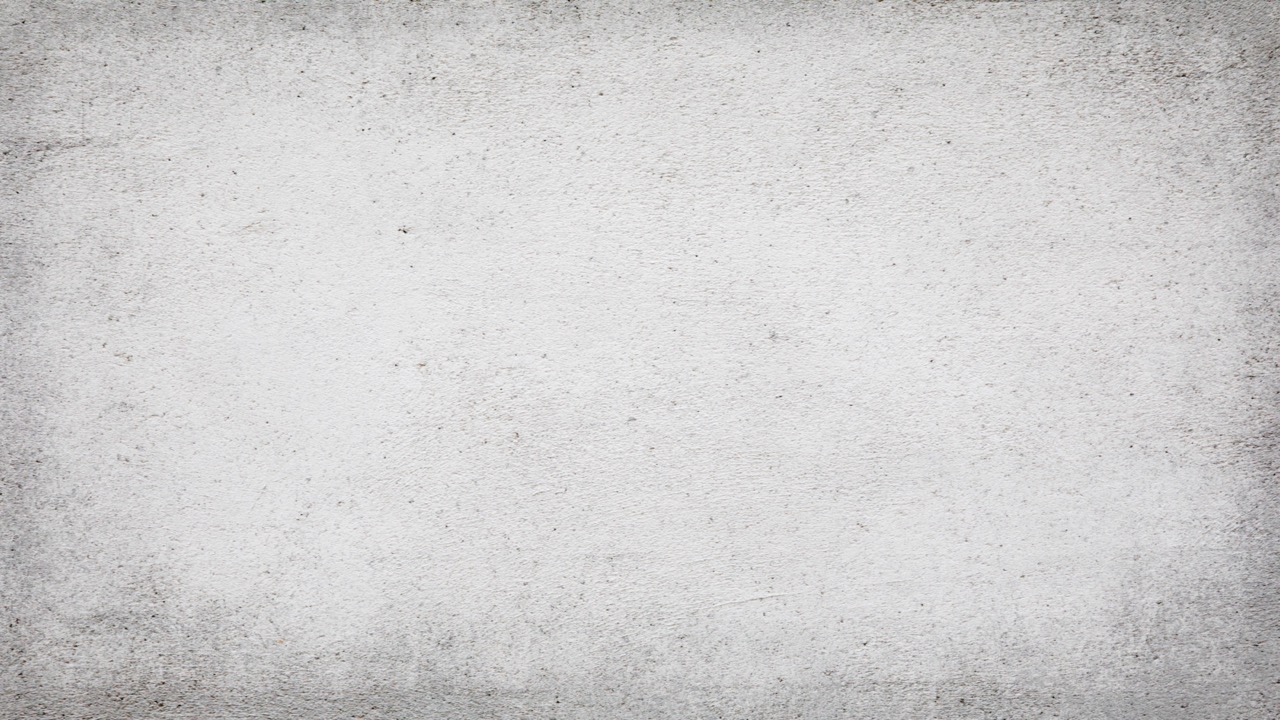 Internal Creative Team Workflow
Receive Internal Request
Define Scope and Write the Creative Brief
Assess Team Bandwidth and Assign Responsibilities
Brainstorm
Create Drafts
Design
Develop the Concept
Requester Review
Requester Final Review
Develop Final Assets
Launch
Approved
Approved
Not Approved
Not Approved
Evaluate the Project and Iterate as Needed
Draft Edits
Final Edits